LOGO
Free PPT templates
Insert the Subtitle of Your Presentation
Report ：freeppt7.com
https://www.freeppt7.com
Add title text
Click here to add content that matches the title.
Add title text
Click here to add content that matches the title.
Add title text
Click here to add content that matches the title.
Add title text
Click here to add content that matches the title.
01
02
03
04
content
Add title text
PART/01
Click here to add content that matches the title.
Add title text
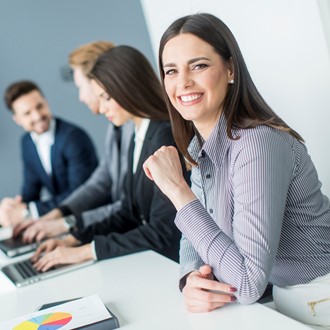 Add title text
Click here to add content that matches the title.
Add title
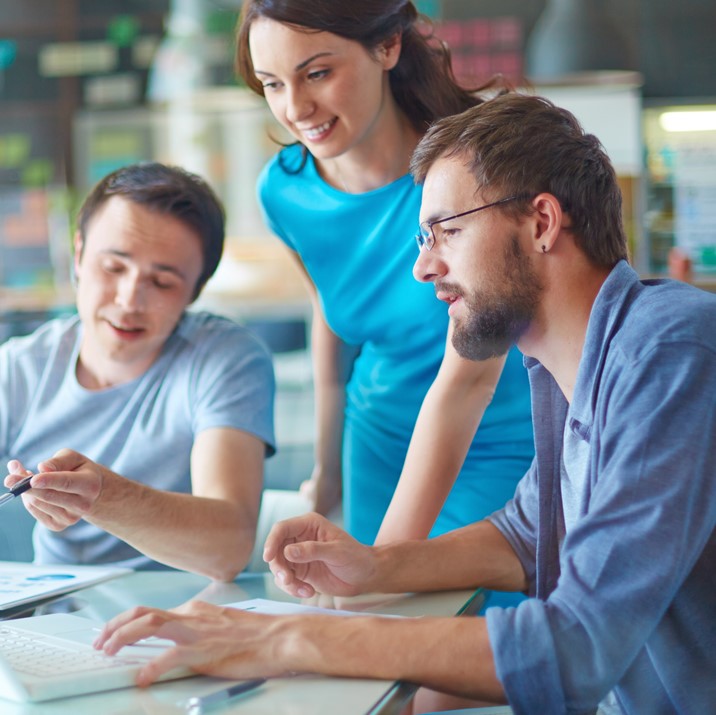 Click here to add content that matches the title.
Add title
Add title
Add title
Click here to add content that matches the title.
Click here to add content that matches the title.
Click here to add content that matches the title.
Add title text
Add title
Click here to add content that matches the title.
Add title
Click here to add content that matches the title.
Add title
Click here to add content that matches the title.
Add title
Click here to add content that matches the title.
Add title text
Add title
Add title
Add title
Add title
Click here to add content that matches the title.
Click here to add content that matches the title.
Click here to add content that matches the title.
Click here to add content that matches the title.
Add title text
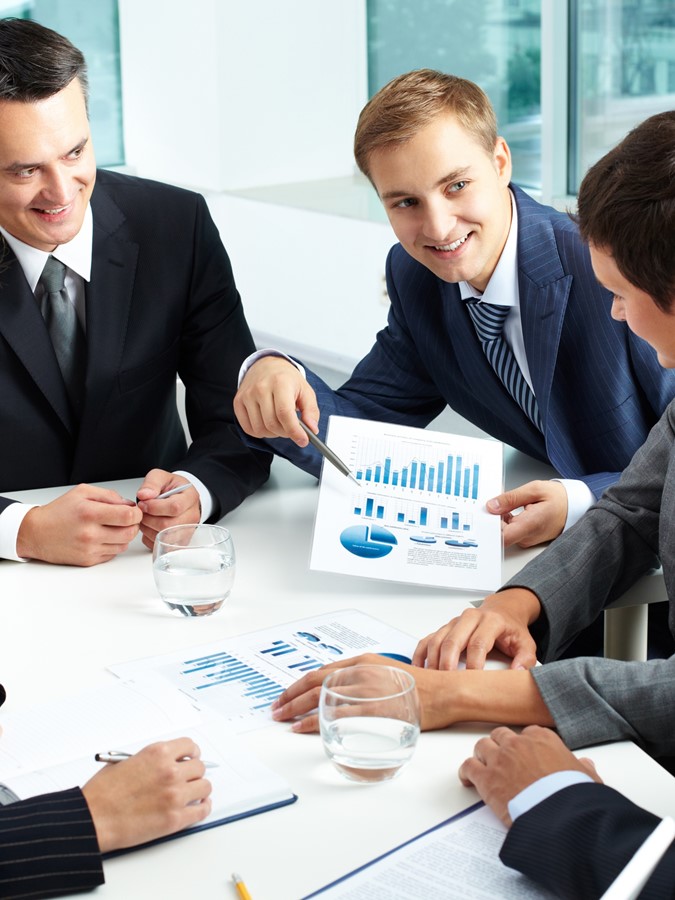 Add title
Add title
Add title
Click here to add content that matches the title.
Click here to add content that matches the title.
Click here to add content that matches the title.
Add title text
PART/02
Click here to add content that matches the title.
Add title text
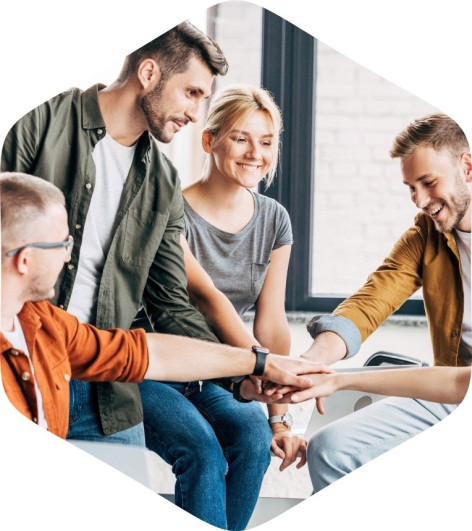 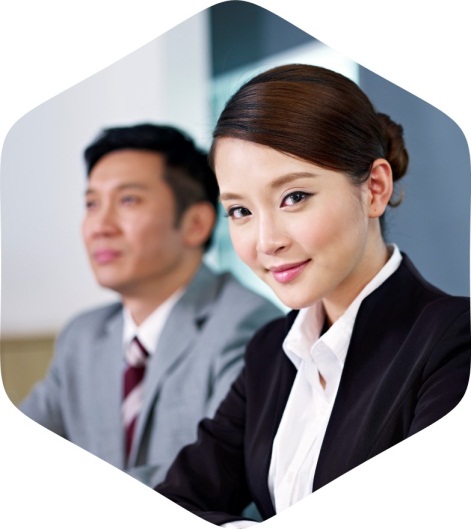 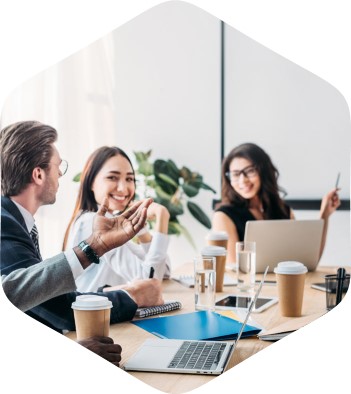 Add title
Click here to add content that matches the title.
Add title
Click here to add content that matches the title.
Add title
Click here to add content that matches the title.
行业PPT模板http://www.1ppt.com/hangye/
Add title text
Add title
Add title
Add title
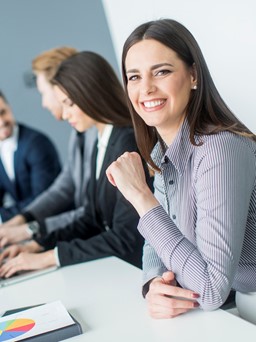 Click here to add content that matches the title.
Click here to add content that matches the title.
Click here to add content that matches the title.
90%
86%
60%
Add title
Add title
Add title
Add title text
Add title
Click here to add content that matches the title.
70%
Add title
Click here to add content that matches the title.
90%
Add title
Click here to add content that matches the title.
50%
Add title text
75%
83%
85%
83%
Add title
Click here to add content that matches the title.
Add title
Click here to add content that matches the title.
Add title
Click here to add content that matches the title.
Add title
Click here to add content that matches the title.
Add title text
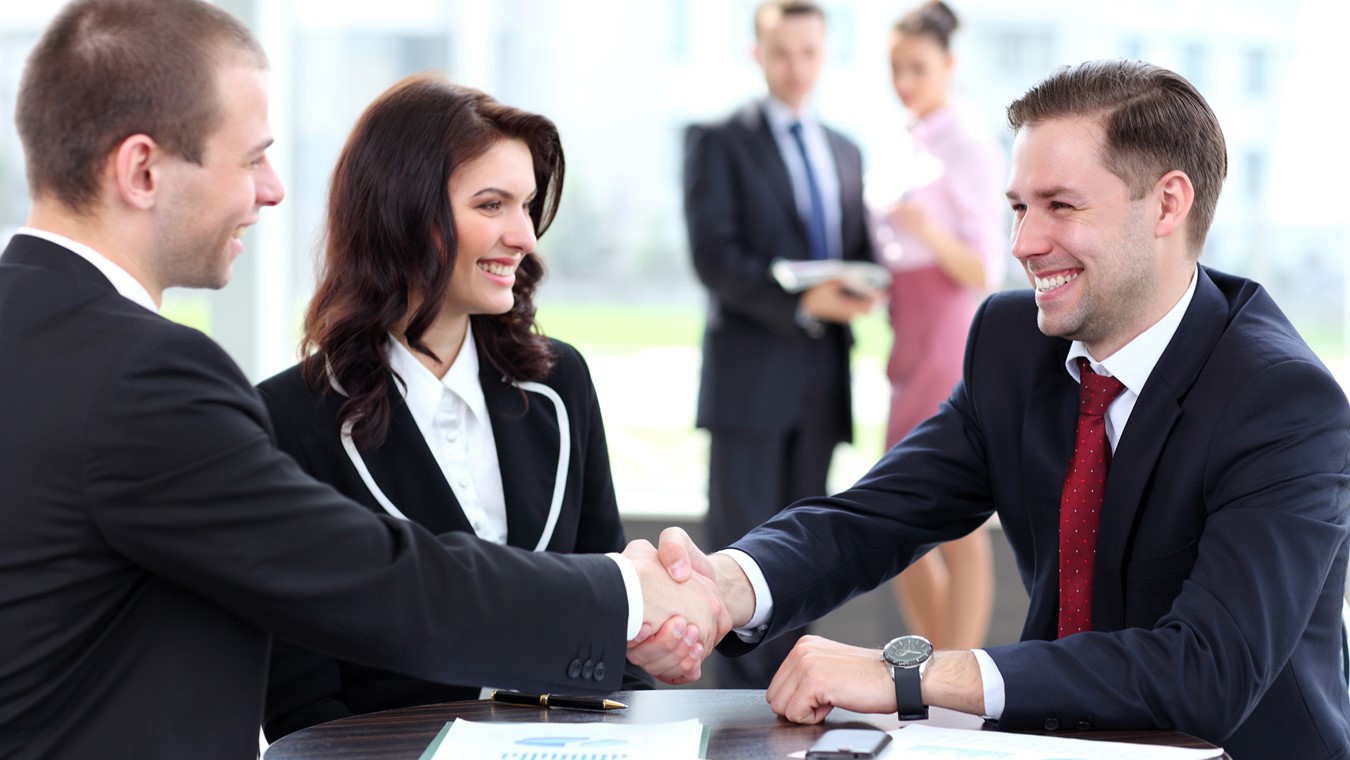 Add title
Click here to add content that matches the title.
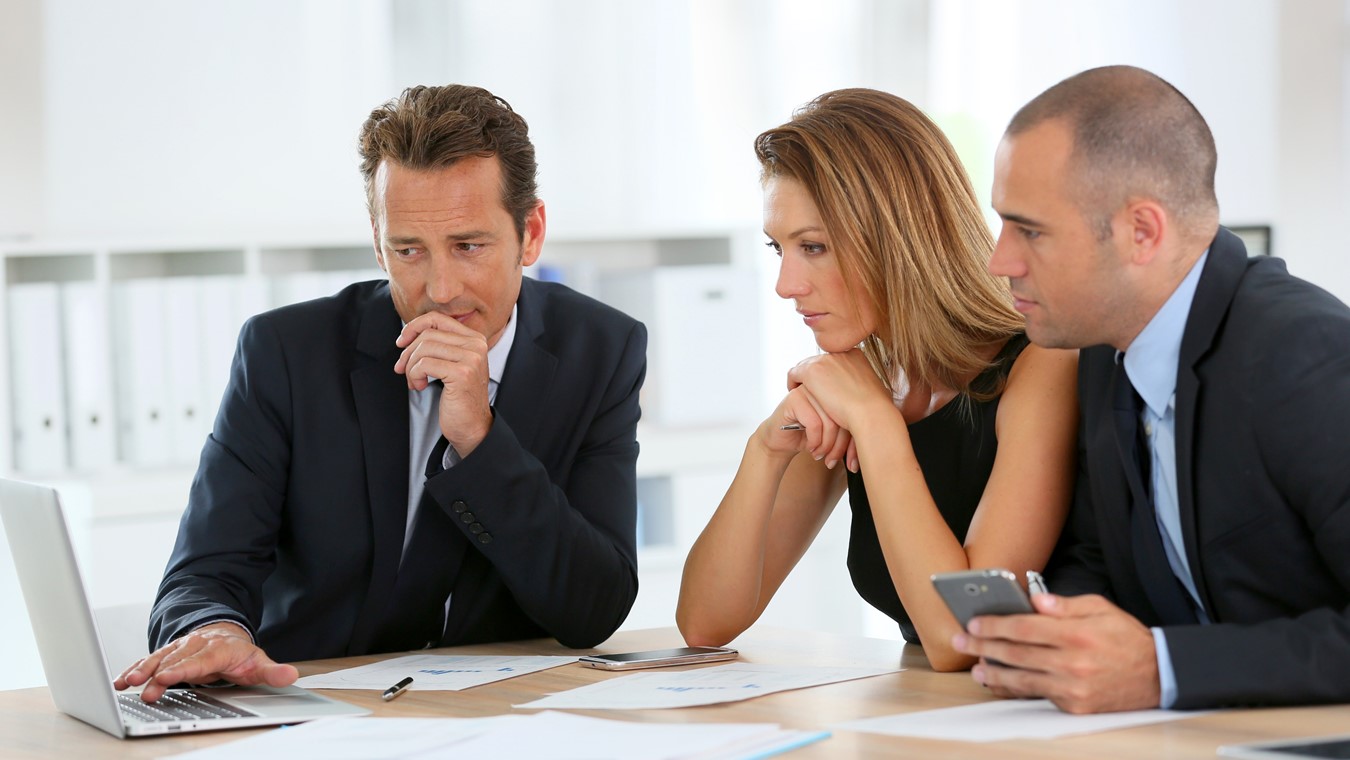 Add title
Click here to add content that matches the title.
Add title
Click here to add content that matches the title.
Add title text
PART/03
Click here to add content that matches the title.
Add title text
Add title
Add title
Add title
Click here to add content that matches the title.
Click here to add content that matches the title.
Click here to add content that matches the title.
Add title text
Add title
Click here to add content that matches the title.
Add title
Click here to add content that matches the title.
Add title
Click here to add content that matches the title.
Add title
Click here to add content that matches the title.
Add title text
Add title
Click here to add content that matches the title.
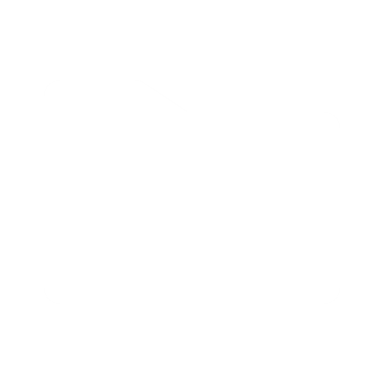 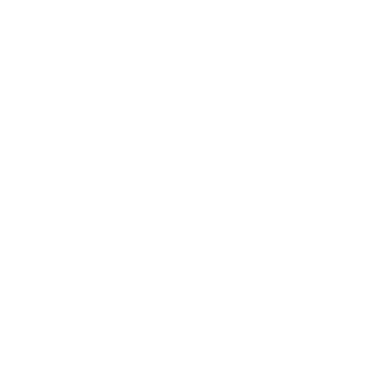 Add title
Click here to add content that matches the title.
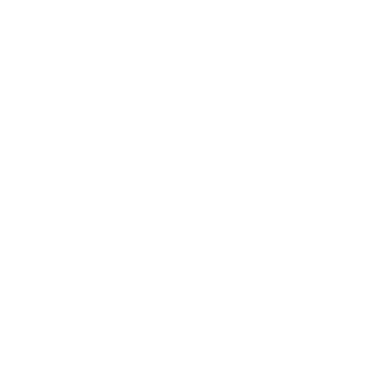 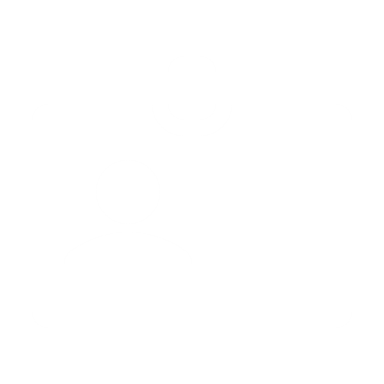 Add title
Click here to add content that matches the title.
Add title
Click here to add content that matches the title.
Add title text
Add title
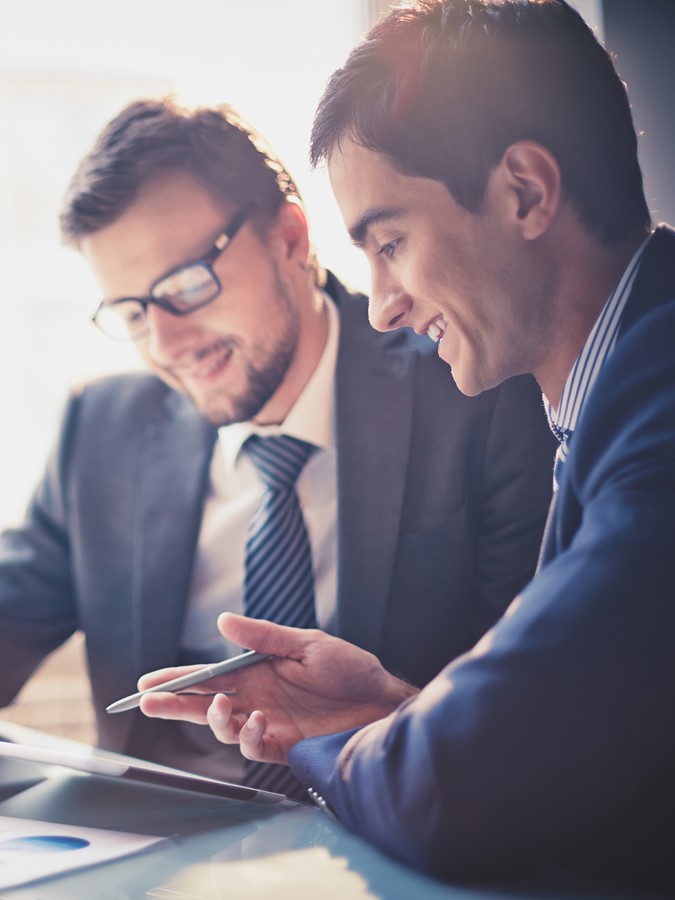 Click here to add content that matches the title.
Add title
Click here to add content that matches the title.
Click here to add content that matches the title.
Click here to add content that matches the title.
Add title
Add title text
PART/04
Click here to add content that matches the title.
Add title text
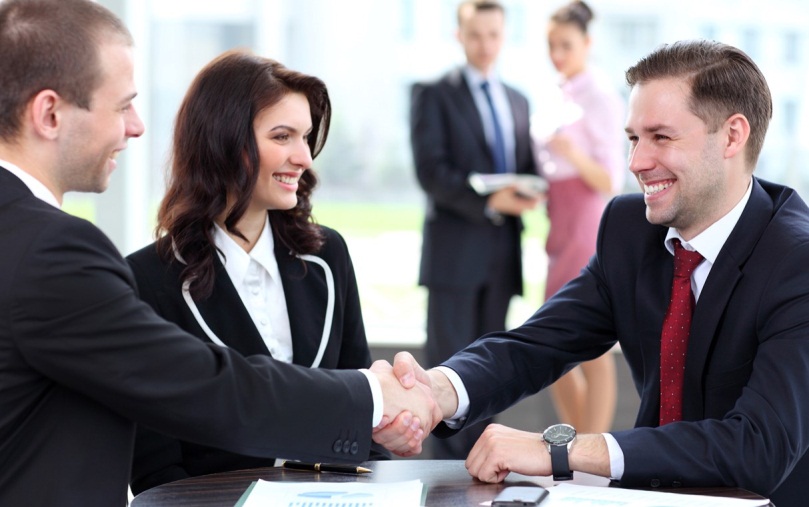 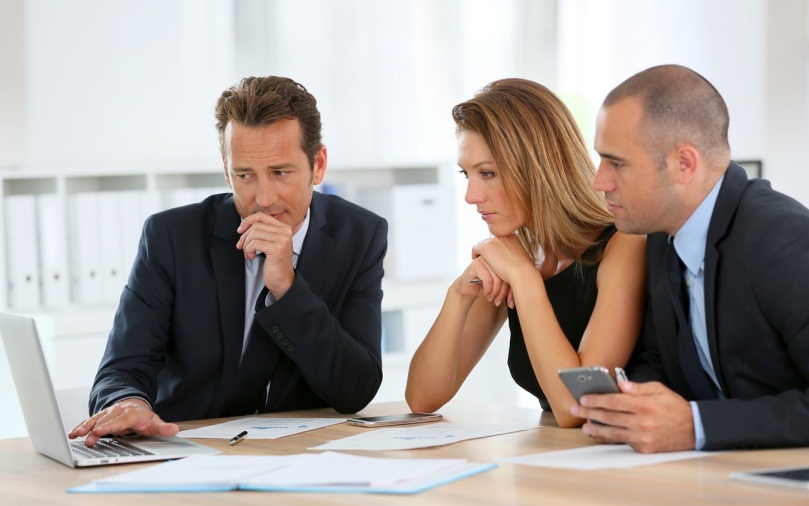 Click here to add content that matches the title.
Add title
Click here to add content that matches the title.
Add title
Click here to add content that matches the title.
Add title
Click here to add content that matches the title.
Add title
Add title text
03
Add title
Click here to add content that matches the title.
Add title
Click here to add content that matches the title.
01
Add title
Click here to add content that matches the title.
Add title
Click here to add content that matches the title.
02
Add title text
Add title
Click here to add content that matches the title.
Add title
Click here to add content that matches the title.
Add title
Click here to add content that matches the title.
Add title
Click here to add content that matches the title.
Add title text
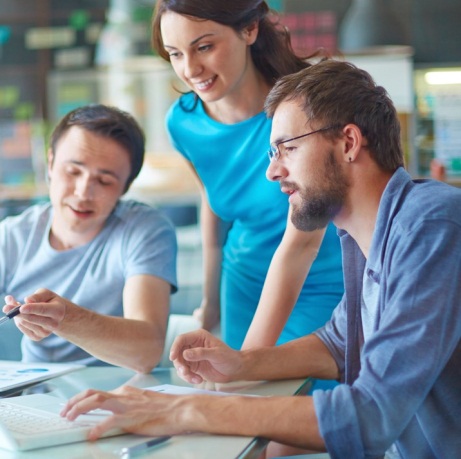 Add title
Click here to add content that matches the title.
01
Add title
Click here to add content that matches the title.Click here to add content that matches the title.
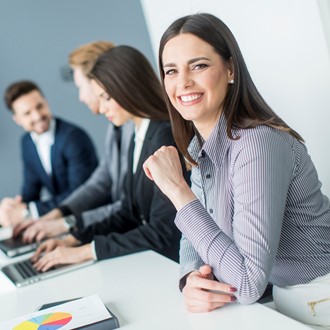 Add title
Click here to add content that matches the title.
02
Please follow us for more information:
https://www.jpppt.com/ 
www.freeppt7.com
Pics: www.Pixabay.com
If you liked the presentation and want to thank, you can follow me on social networks 

https://www.youtube.com/c/Slidesfree

https://www.instagram.com/slidesfree/ 

https://www.facebook.com/freeppt7/

https://www.facebook.com/groups/best.PowerPoint.templates

https://twitter.com/freeppt7_com
LOGO
Thanks
Click here to add content that matches the title.
Report ：freeppt7.com
https://www.freeppt7.com